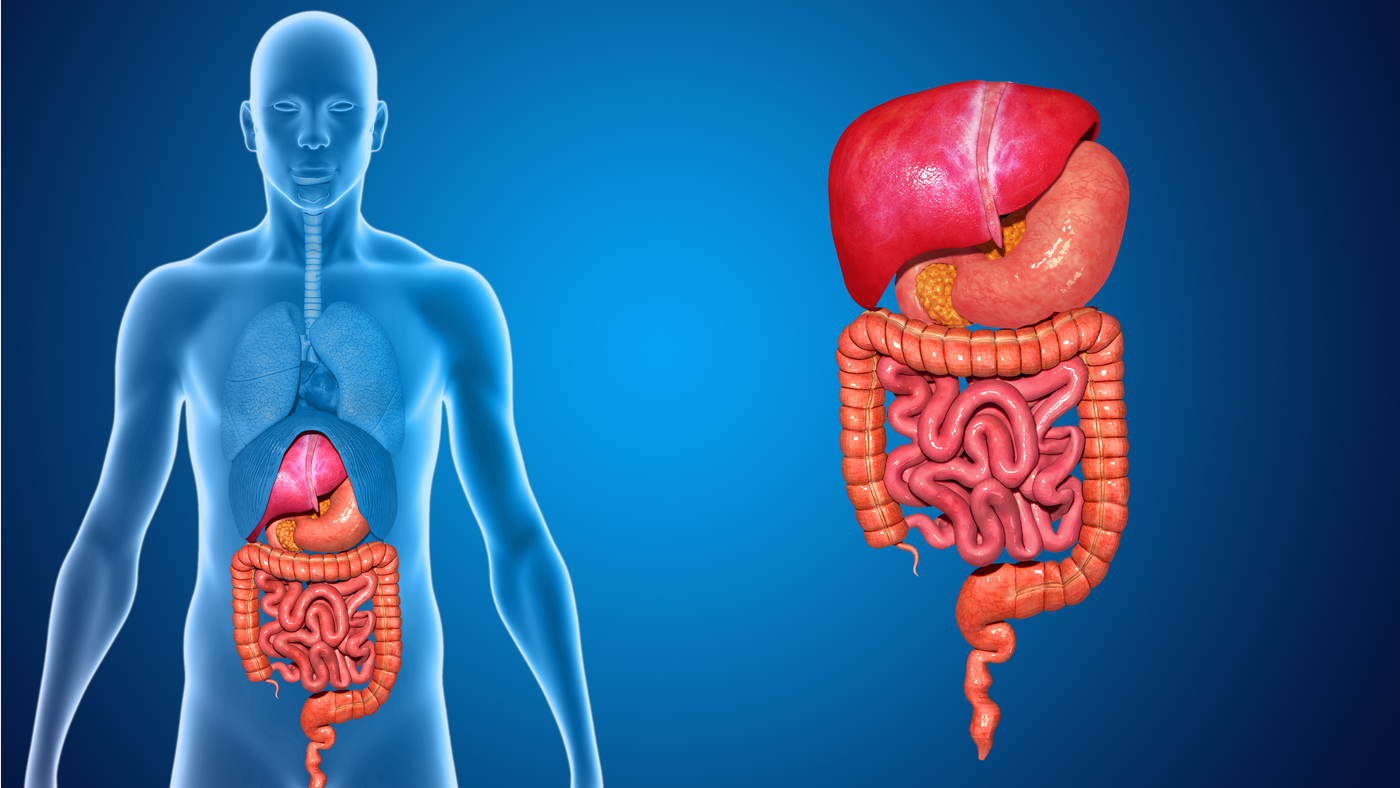 An Córas Díleá
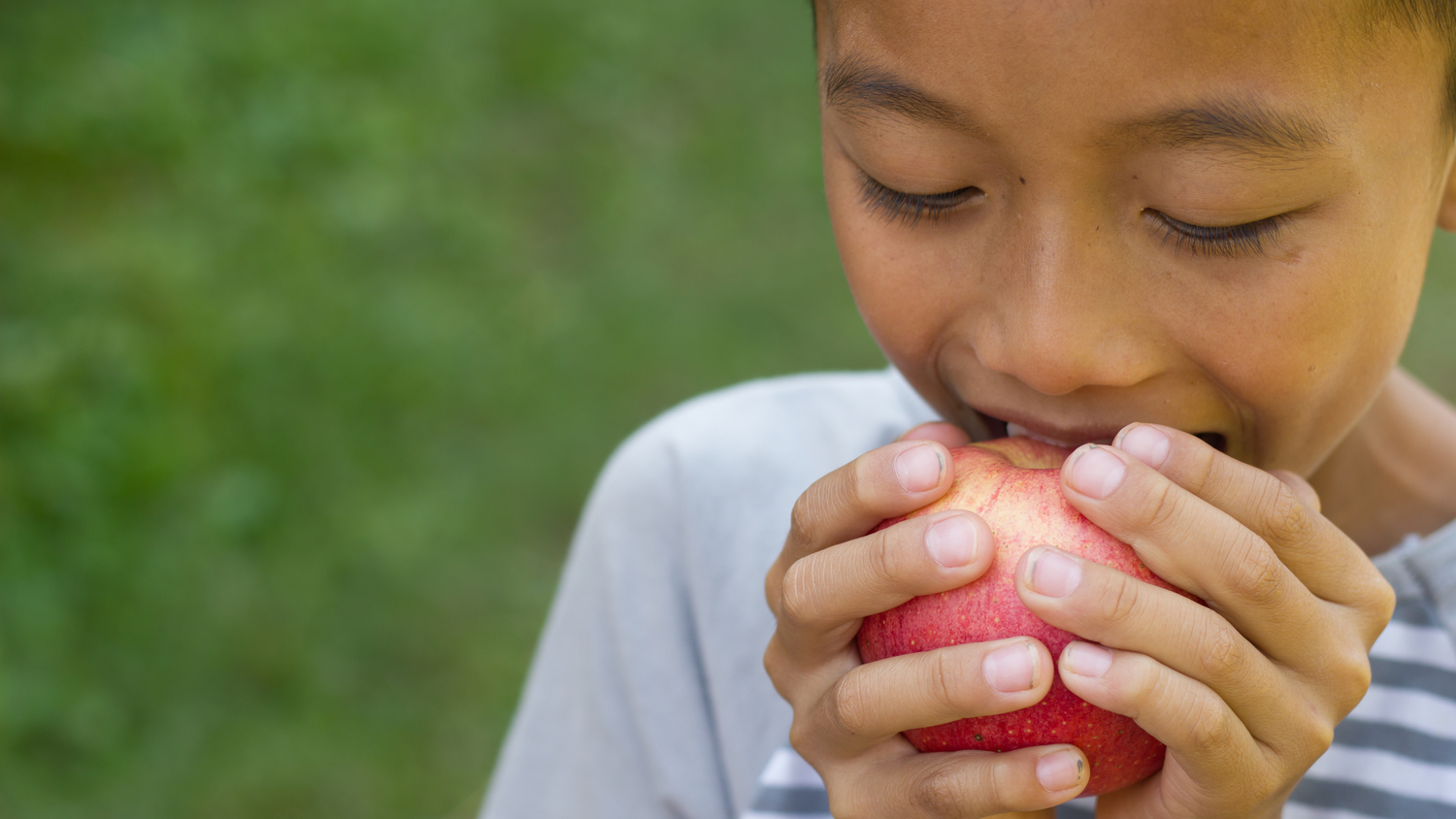 Cad a tharlaíonn don bhia ar fad a ithimid?
Briseann do cholainn anuas an bia agus baineann sí an mhaitheas as. Díleá a thugtar air sin.
Cliceáil ar an nasc thíos chun físeán faoin gcóras díleá a fheiceáil: 
https://www.youtube.com/watch?v=VwrsL-lCZYo
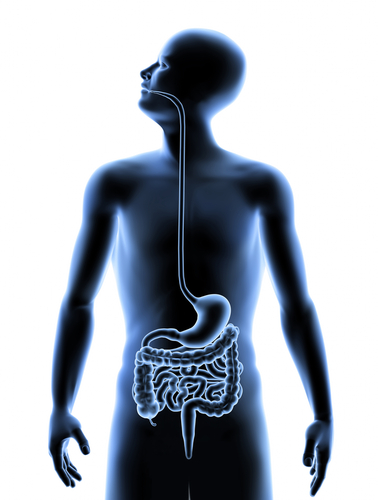 An béal
Tá an córas díleá mar a bheadh feadán fada idir an béal agus an t-anas. Is ann a bhristear anuas an bia ar fad a itheann tú.
An t-anas
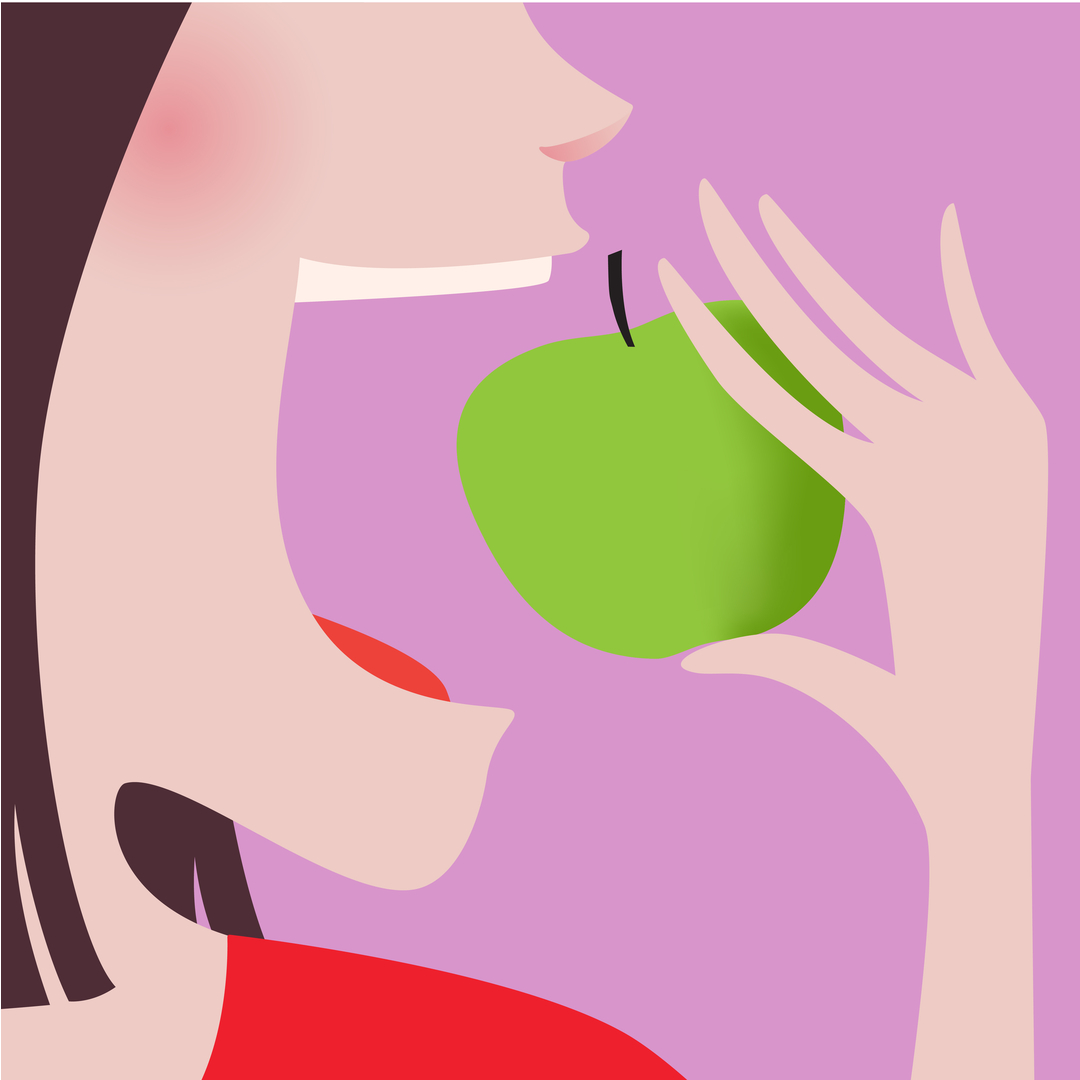 Tosaíonn an díleá i do bhéal. Nuair a dhéanann tú bia a chogaint bristear anuas é chun go mbeidh na píosaí bia
sách beag le slogadh.
Cabhraíonn an tseile i do bhéal chun an bia a bhriseadh anuas.
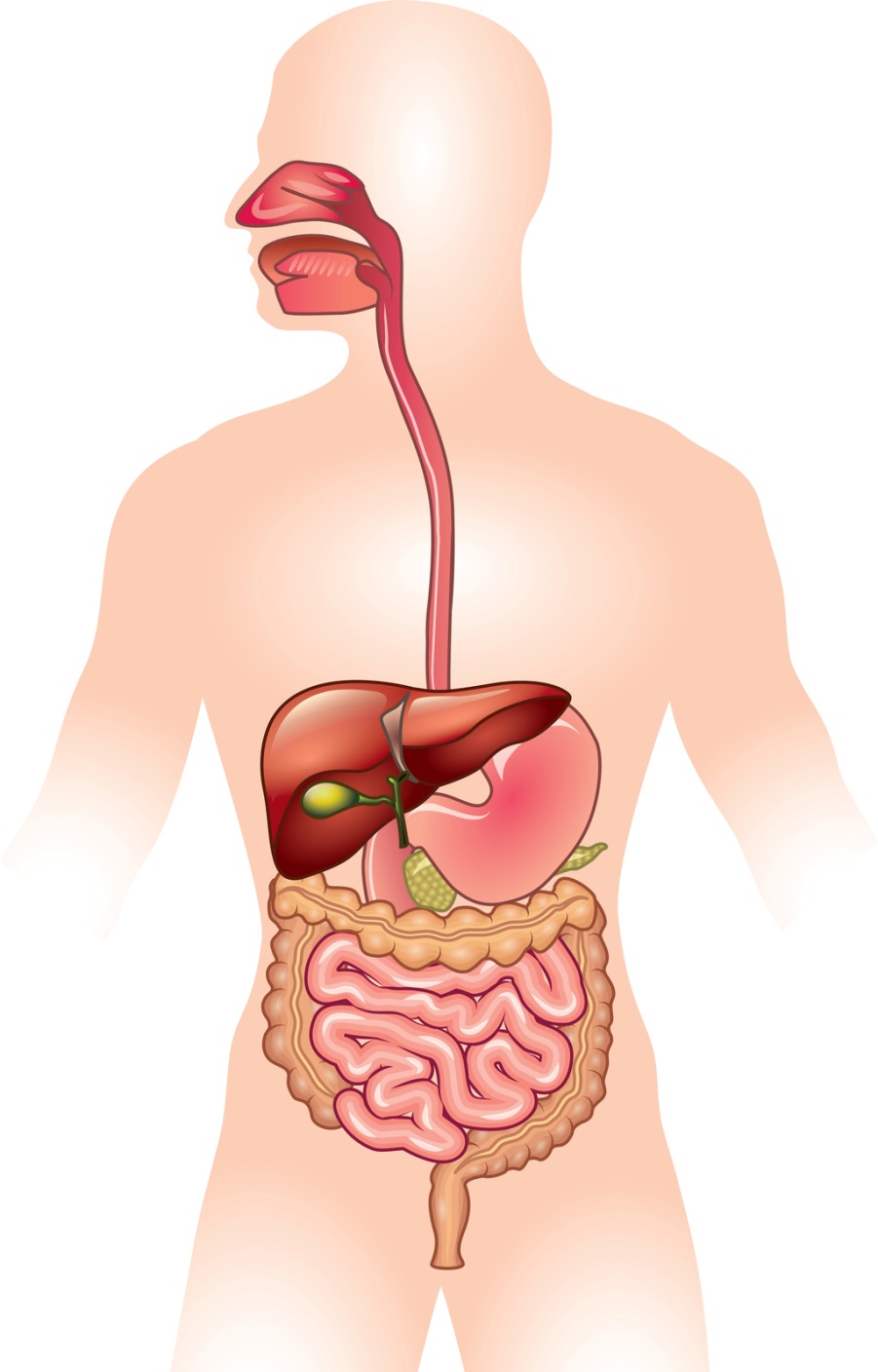 An t-éasafagas
Téann an bia ón mbéal isteach san éasafagas. Feadán cúng thart ar 25 cm ar fad is ea an t-éasafagas.
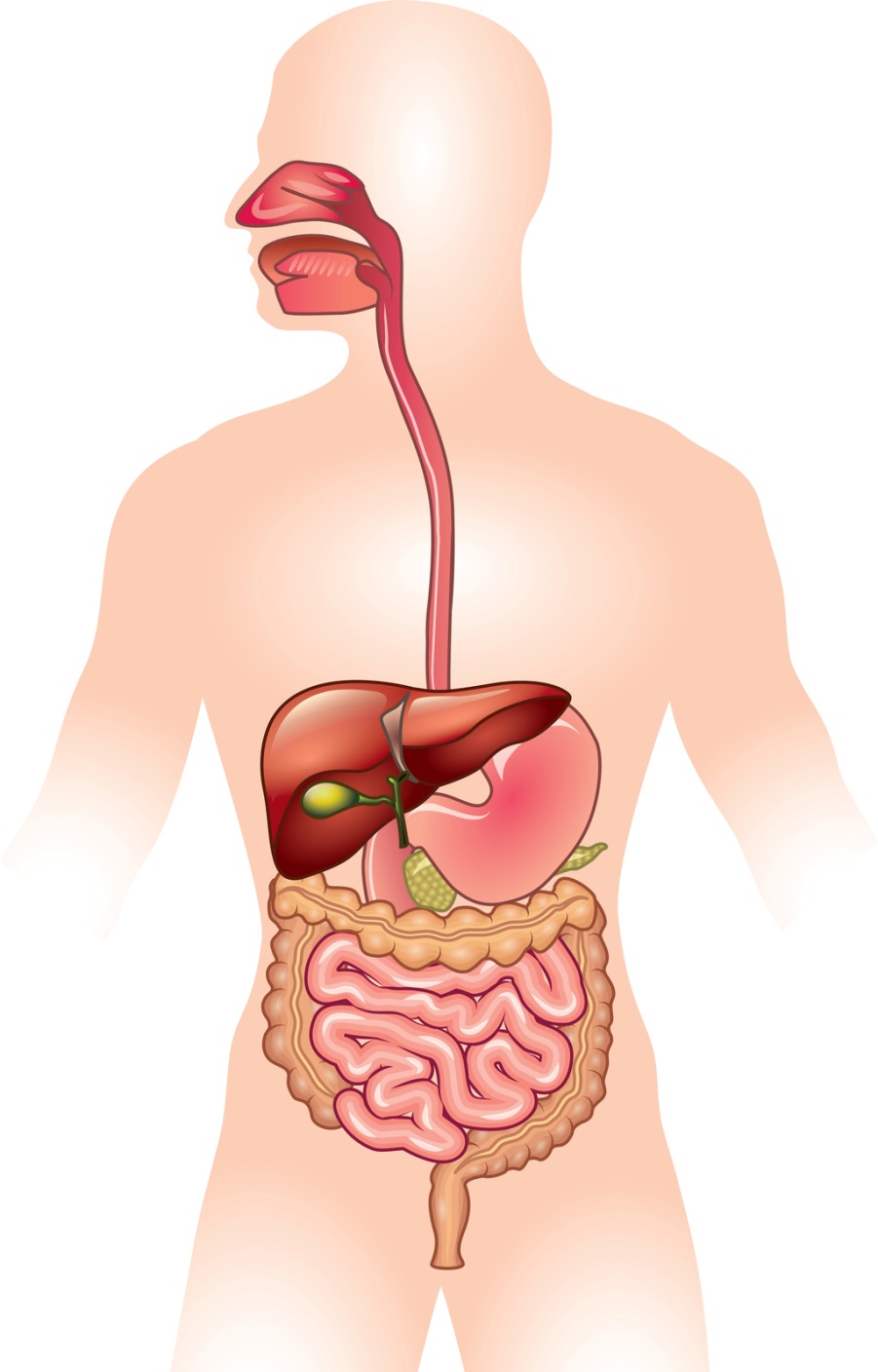 Iompraíonn an t-éasafagas an bia
go dtí an goile. Fanann an bia
sa ghoile ar feadh 3–4 uair an chloig.
Tosaíonn na matáin sa ghoile ag fáscadh agus ag brú. Measctar an bia leis na súlaigh dhíleácha sa ghoile agus bristear an bia anuas ar an tslí sin.
An goile
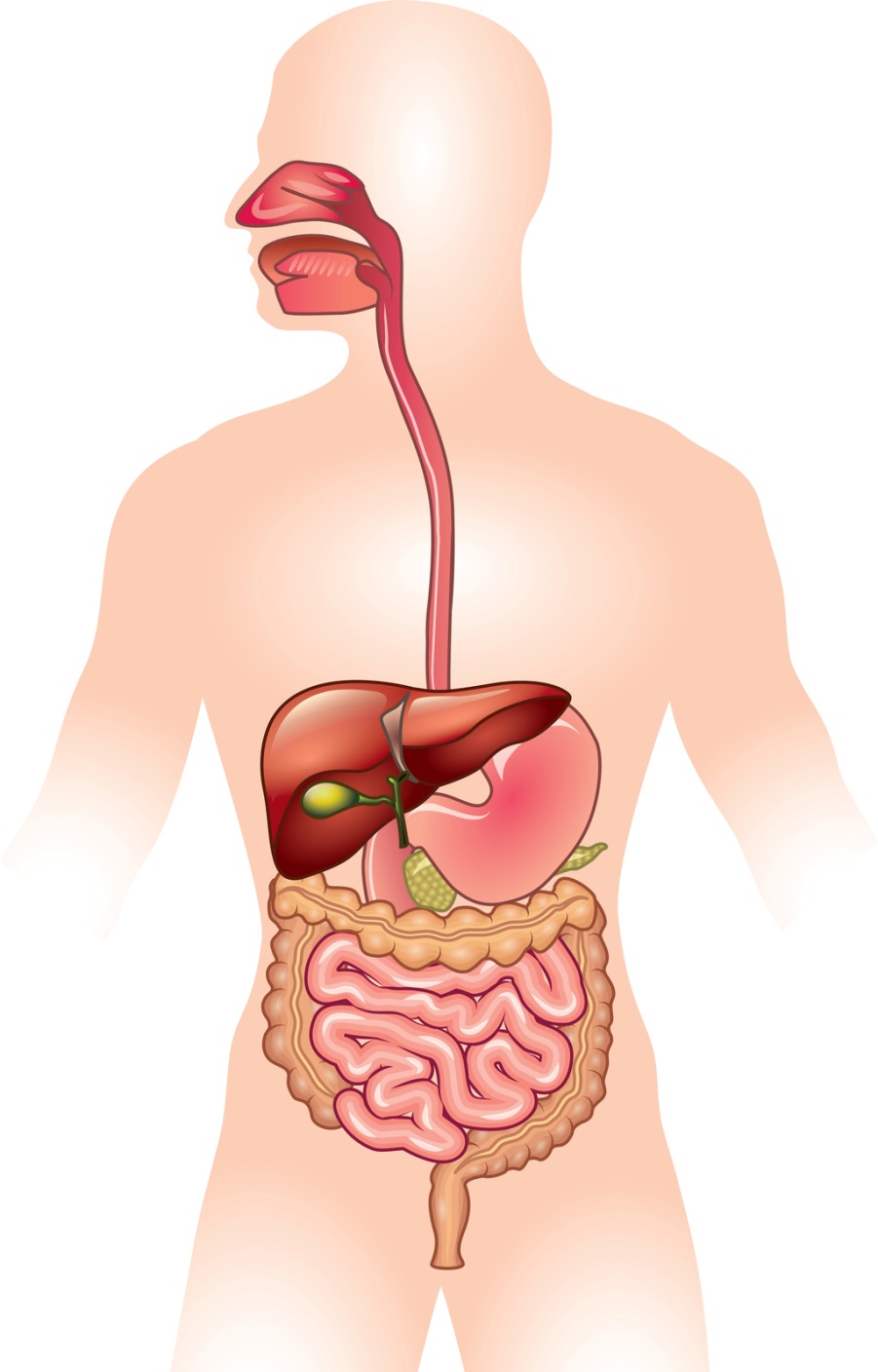 Bogann an bia ón ngoile isteach sa stéig bheag. Feadán fada thart ar 6 m ar fad is ea an stéig bheag.
Súitear cothaithigh as an mbia sa stéig bheag. Téann na cothaithigh amach trí bhallaí na stéige agus isteach san fhuil.
Iompraíonn an fhuil na cothaithigh go dtí gach ball den cholainn.
An stéig bheag
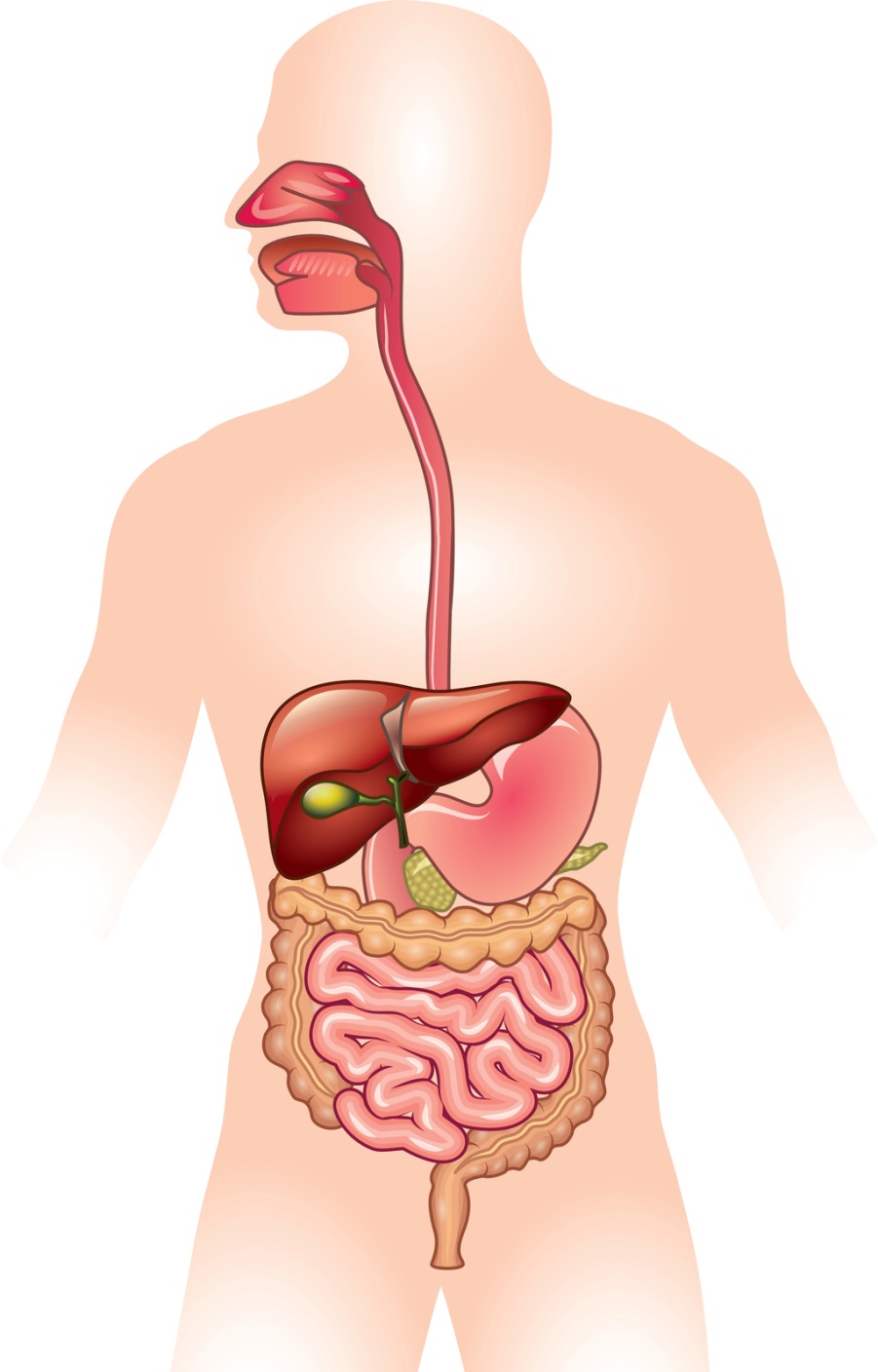 Bogann an chuid sin den bhia nach bhfuil díleáite isteach sa stéig mhór. Níl an stéig mhór chomh fada leis an stéig bheag ach tá sí i bhfad níos leithne ná í.
Baintear an t-uisce as an mbia sa stéig mhór agus cuirtear ar ais san fhuil é.
Faecas a thugtar ar an gcuid sin den bhia a bhíonn fágtha tar éis dó dul tríd an stéig mhór.
An stéig mhór
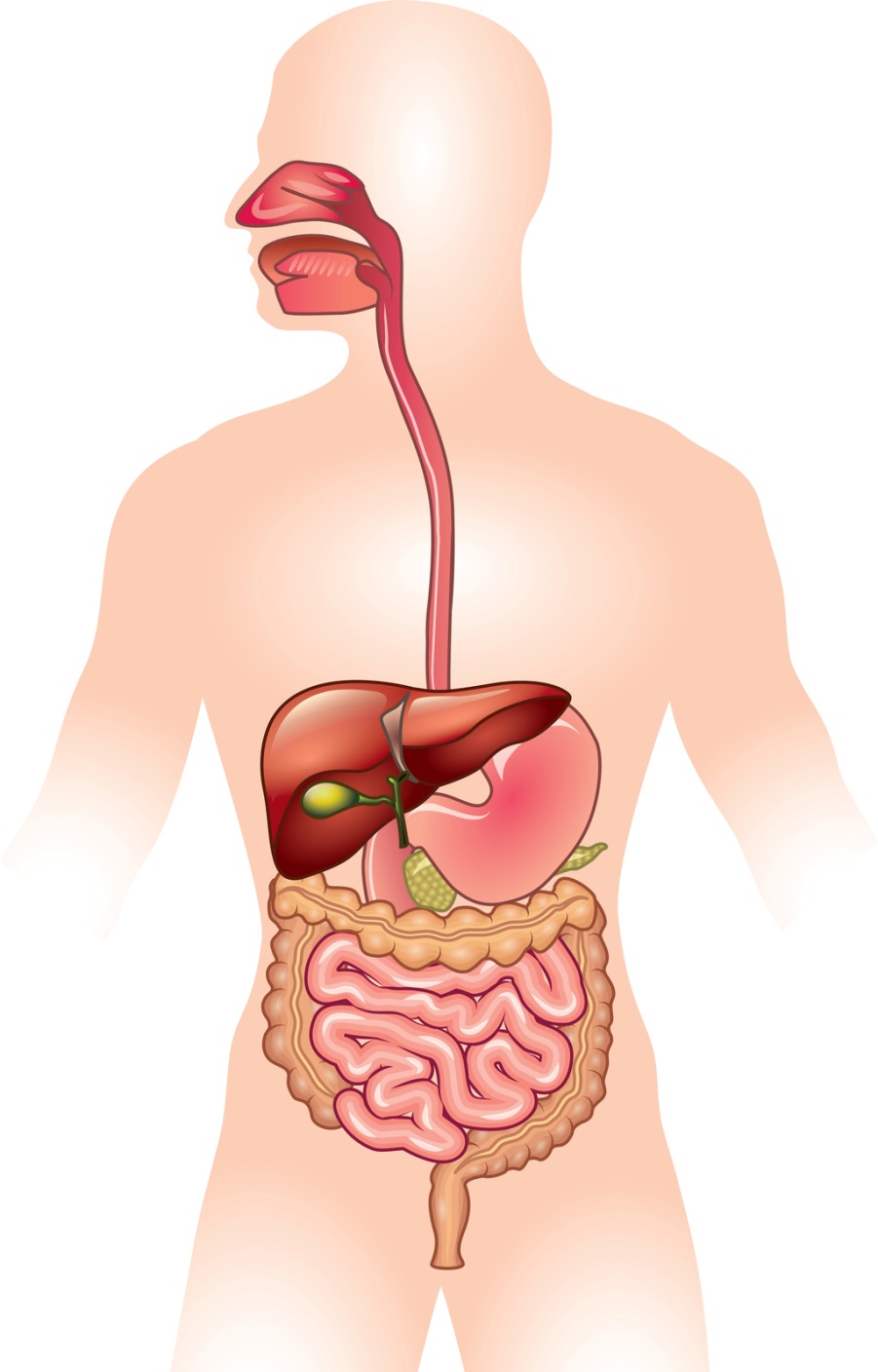 Bogann an faecas go dtí an reicteam.
An reicteam
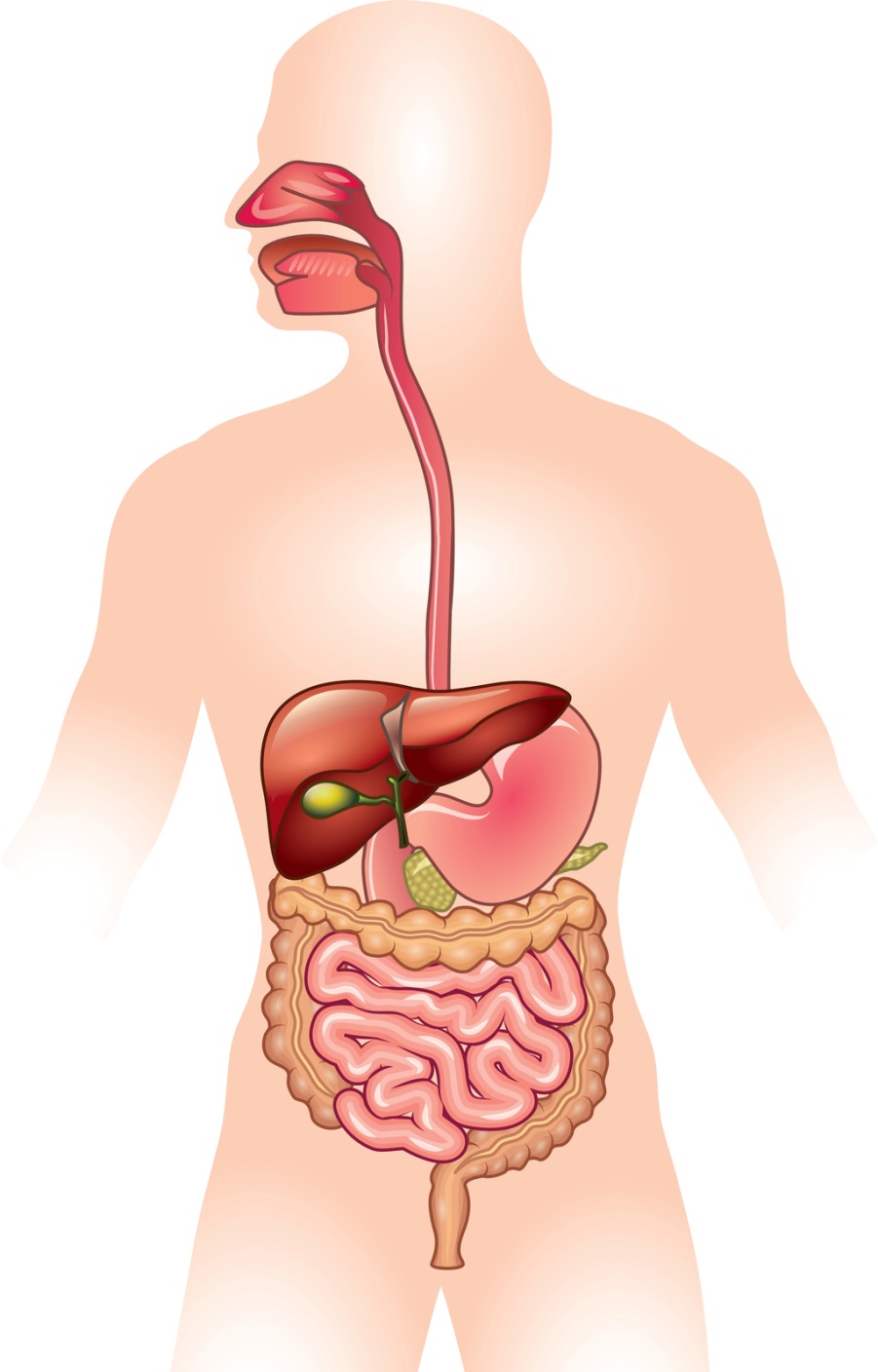 Fágann an faecas an cholainn tríd an anas.
An t-anas
An féidir leat codanna an chórais díleá a ainmniú?
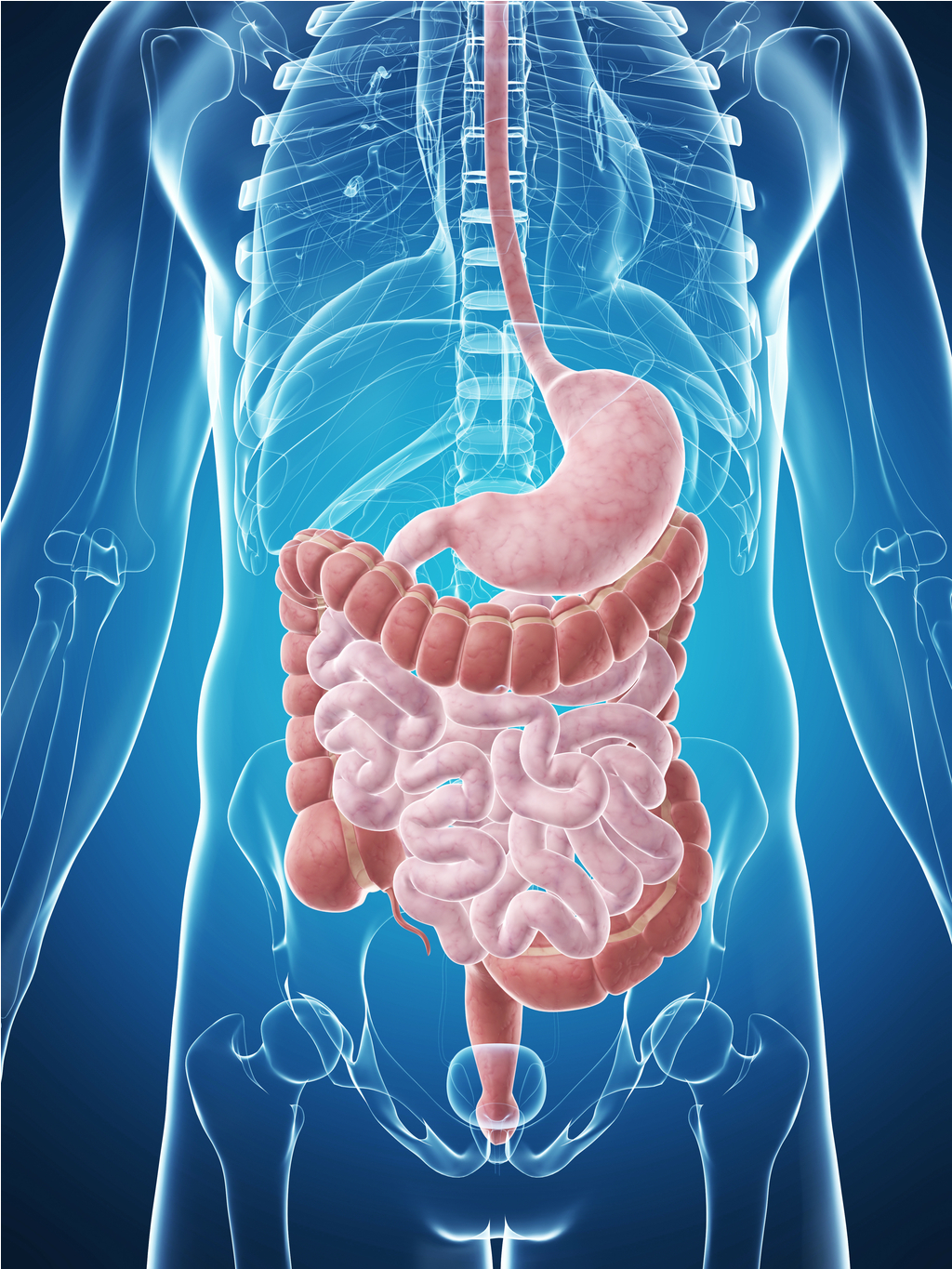 1
An t-éasafagas
An goile
2
An stéig bheag
An stéig mhór
An reicteam
3
An t-anas
4
5
6
Fíor nó Bréagach?
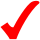 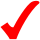 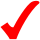 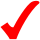 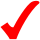 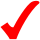 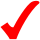 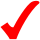 Tuilleadh eolais le fáil ar na suíomhanna seo:
http://www.cogg.ie/wp-content/uploads/eureka-3-9.pdf 

http://kidshealth.org/en/kids/digestive-system.html
Íomhánna:
Shutterstock

Rinneadh gach iarracht teacht ar úinéir an chóipchirt i gcás na n‑íomhánna atá ar na sleamhnáin seo. Má rinneadh faillí ar aon bhealach ó thaobh cóipchirt de ba cheart d’úinéir an chóipchirt teagmháil a dhéanamh leis na foilsitheoirí. Beidh na foilsitheoirí lántoilteanach socruithe cuí a dhéanamh leis.

© Foras na Gaeilge, 2017

An Gúm, Foras na Gaeilge, 7 Cearnóg Mhuirfean, Baile Átha Cliath 2
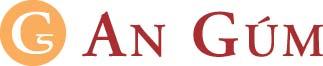